HUKUM ACARA MAHKAMAH KONSTITUSI
Munafrizal Manan, S.H., S.Sos., M.Si., M.IP.
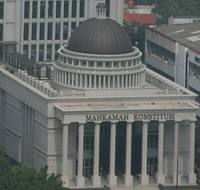 Pihak Bersengketa dan Pihak Terkait
Pembahasan:

Permohonan Sengketa di MK
Legal Standing Pemohon
Pihak-Pihak Terkait dalam Persidangan di MK
Permohonan Sengketa di MK
MK tidak dapat dan tidak boleh berinisiatif sendiri menggunakan kewenangannya.

Hakim Konstitusi baru dapat melaksanakan kewenangannya manakala ada permohonan perkara yang diterima oleh MK.

Tanpa ada permohonan, maka kewenangan MK tidak dapat dijalankan.
Lanjutan…
MK menggunakan istilah “permohonan” dan bukan istilah “gugatan” karena :

Perkara yang ditangani oleh MK umumnya berhubungan dengan kepentingan umum.
Sifat berperkara di MK bukan adversarial (para pihak saling berhadapan), tetapi inkuisitorial (Hakim Konstitusi yang menggali fakta persidangan).
Sifat putusan MK yaitu erga omnes  meski dimohonkan oleh hanya 1 orang, putusan MK berlaku umum.
Lanjutan…
Saat wewenang MK masih dijalankan sementara waktu oleh MA, sebelum terbentuk UU MK (vide, Pasal III Aturan Peralihan UUD 1945), Peraturan MA (Perma) No. 2 Tahun 2002 tentang Tata Cara Penyelenggaraan Wewenang MK oleh MA menggunakan pembedaan istilah “permohonan” & “gugatan”.
Istilah “permohonan” untuk perkara pengujian UU, SKLN, dan memutus pendapat DPR tentang dugaan pelanggaran hukum oleh Presiden dan/atau Wakil Presiden.
Istilah “gugatan” untuk perkara perselisihan hasil pemilu dan pembubaran partai politik.
Lanjutan…
Pasal 29 dan Pasal 31 ayat (1) dan ayat (2) UU No. 24 Tahun 2003 tentang MK menyatakan bahwa :
Permohonan diajukan secara tertulis dalam bahasa Indonesia oleh pemohon atau kuasanya.
Permohonan harus ditandatangani  oleh pemohon atau kuasanya dalam 12 rangkap.
Permohonan harus menguraikan secara jelas perkara yang dimohonkan terkait dengan salah satu wewenang MK.
Permohonan harus disertai dengan alat bukti yang mendukung permohonan (dalam praktiknya bukti tambahan dapat diberikan dalam proses persidangan).
Permohonan harus memuat posita dan petitum : nama & alamat pemohon; uraian mengenai perihal yang menjadi dasar permohonan; hal-hal yang diminta diputus.
Legal Standing Pemohon
Tidak semua orang/pihak dapat menjadi pemohon berperkara di MK  hanya yang memiliki kepentingan hukum, secara hukum dilindungi, dan memenuhi kualifikasi tertentu.
Para pencari keadilan (justiciabellen) harus memiliki kedudukan hukum (legal standing) yang sah agar permohonannya dapat diproses oleh MK.
Legal standing  subjek hukum yang memiliki kedudukan hukum yang sah dan memenuhi syarat sesuai ketentuan yang berlaku untuk dapat mengajukan permohonan perkara di MK.
Lanjutan…
Pemohon perkara di MK harus mampu membuktikan keabsahan legal standing-nya agar permohonannya dapat diperiksa, diadili, dan diputus oleh MK.

Jika pemohon tidak punya atau tidak mampu membuktikan keabsahan legal standing, permohonannya tidak dapat diterima (niet ontvankelijk verklaard).
Lanjutan…
Legal standing mencakup mencakup syarat formil dan syarat matreril.
Syarat formil legal standing diatur oleh Pasal 51 UU No. 24 Tahun 2003 tentang MK, yaitu meliputi :
Perorangan WNI.
Kesatuan masyarakat hukum adat sepanjang masih hidup dan sesuai dengan perkembangan masyarakat dan prinsip NKRI yang diatur dalam UU.
Badan hukum publik atau privat.
Lembaga negara.
Lanjutan…
Syarat materil legal standing dirumuskan secara ketat oleh MK melalui Putusan No. 006/PUU-II/2005 dan Putusan No. 010/PUU-III/2005, yaitu :
Adanya hak konstitusional pemohon yang diberikan oleh UUD 1945.
Hak konstitusional pemohon dianggap oleh pemohon telah dirugikan oleh suatu UU yang diuji.
Kerugian itu bersifat spesifik dan aktual atau setidaknya bersifat potensial yang menurut penalaran yang wajar dapat dipastikan akan terjadi.
Ada hubungan sebab akibat (causal verband) antara kerugian dan berlakunya UU yang dimohonkan diuji.
Ada kemungkinan dengan dikabulkannya permohonan maka kerugian konstitusional yang didalilkan tidak akan atau tidak lagi terjadi.
Lanjutan…
Menurut Prof. Jimly Asshiddiqie (2005: 71-73), syarat materil legal standing dalam praktiknya tidak selalu diterapkan secara kaku dan kumulatif karena :
Legal standing hanya pintu masuk bagi keabasahan pemohon dan belum menilai pokok perkara.
Dapat terjadi substansi permohonan ditolak, tetapi legal standing pemohon diterima.
Kadang MK harus memeriksa pokok perkara dulu untuk dapat menilai legal standing pemohon.
Kadang kepastian keabsahan legal standing pemohon baru dapat diketahui ketika proses persidangan masuk pada tahap pembuktian.
Pihak-Pihak Terkait dalam Persidangan di MK
Pihat terkait adalah pihak yang relevan/berkepentingan untuk ikut/ditarik serta dalam proses persidangan di MK.

Pihak terkait adalah pihak atau lembaga negara yang secara langsung maupun tidak tidak langsung akan mendapat pengaruh dari diajukannya satu undang-undang untuk diuji konstitusionalitasnya yang dapat berakibat dikuranginya wewenang bahkan ditiadakannya lembaga negara yang bersangkutan (Maruarar Sihaan, 2006: 136).
Lanjutan…
Adanya pihak terkait dalam persidangan di MK merupakan konsekuensi dari ketentuan Pasal 41 ayat (2) UU No. 24 Tahun 2003 tentang MK :

“Hakim konstitusi wajib memanggil para pihak yang berperkara untuk memberi keterangan yang dibutuhkan dan/atau meminta keterangan secara tertulis kepada lembaga negara yang terkait dengan permohonan.”
Lanjutan…
Pihak terkait dapat ikut/ditarik serta dalam proses persidangan di MK melalui cara berikut :
Atas dasar perintah Ketua MK.
Mengajukan permohonan sendiri oleh pihak terkait 
Jika memiliki kepentingan langsung dengan perkara, maka pihak terkait dapat diberikan hak prosessual yang sama dengan pemohon perkara (dapat mengajukan saksi dan ahli).
Jika tidak memiliki kepentingan langsung dengan perkara, maka pihak terkait hanya dapat memberikan keterangan yang sifatnya hanya sebagai ad informandum.
Lanjutan…
Menurut Prof. Jimly Asshiddiqie (2005: 186-192), dalam perkara pengujian UU, lembaga negara yang dapat menjadi pihak terkait meliputi empat kategori berikut :
Lembaga negara pembentuk UU (DPR, DPD, Pemerintah).
Lembaga negara pelaksana UU (Pemerintah serta lembaga-lembaga negara lain atau lembaga pemerintah).
Lembaga negara pengawal hak asasi manusia (Komnas HAM)
Lembaga negara lainnya (tidak berkepentingan langsung, tetapi boleh mengajukan permohonan sebagai pihak terkait).
Lanjutan…
Menurut Maruarar Siahaan (2006: 137), dalam perkara pengujian UU, pihak terkait dapat memiliki pilihan berikut :

Berposisi dan berkepentingan yang sama dengan pembentuk UU (pemerintah dan DPR), atau;
Berposisi dan mempertahankan kepentingan sendiri jika belum merasa terwakili oleh keterangan dan alat bukti yang disampaikan oleh pemerintah dan DPR.

Biasanya pihak terkait yang hak dan kewenangannya terpengaruh oleh pengujian suatu UU cenderung akan bersikap sama dengan pemerintah dan DPR, yaitu mempertahankan eksistensi UU tersebut.
Sumber Pustaka
Jimly Asshiddiqie, Hukum Acara Pengujian Undang-Undang (Sekretariat Jenderal dan Kepaniteraan MKRI: Jakarta 2005).
Maruarar Siahaan, Hukum Acara Mahkamah Konstitusi Republik Indonesia (Mahkamah Konstitusi Republik Indonesia: Jakarta 2006).
Tim Penyusun Hukum Acara Mahkamah Konstitusi, Hukum Acara Mahkamah Konstitusi (Sekretariat Jenderal dan Kepaniteraan Mahkamah Konstitusi, 2010).